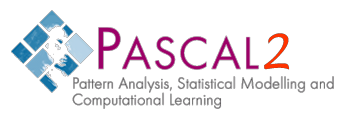 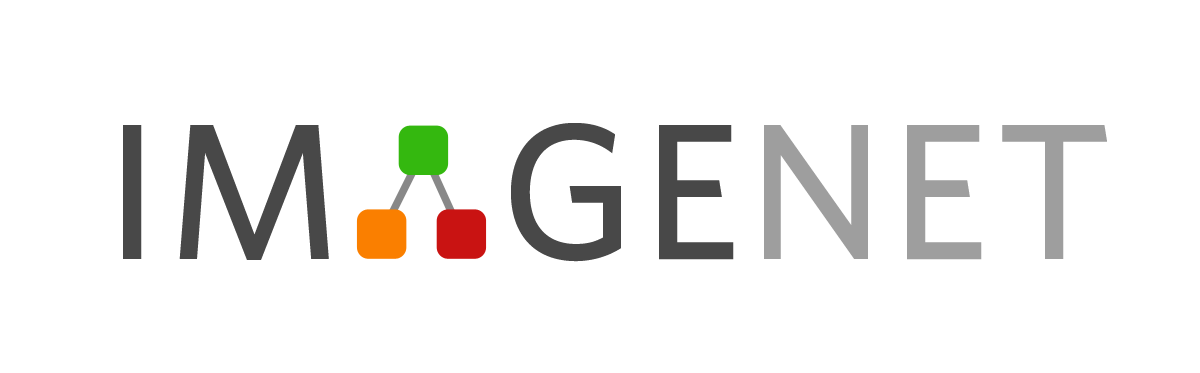 Large Scale Visual Recognition Challenge 2011
Alex Berg			Stony Brook
Jia Deng			Stanford & Princeton
Sanjeev Satheesh	Stanford
Hao Su			Stanford 
Fei-Fei Li			Stanford
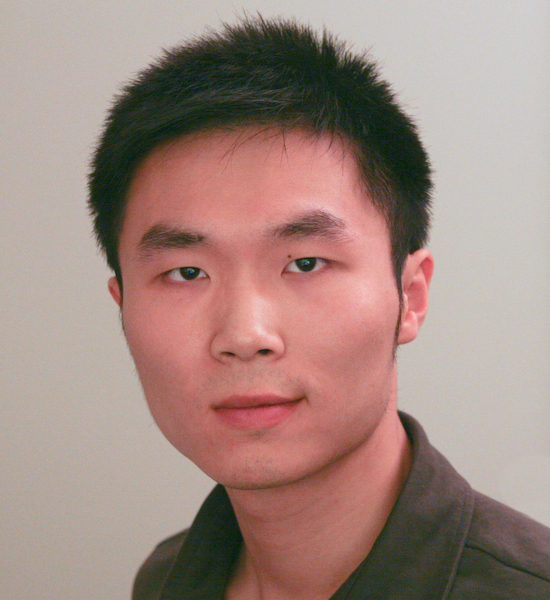 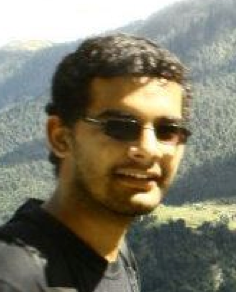 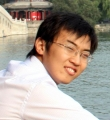 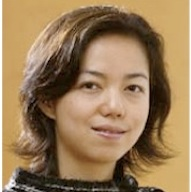 Large Scale Recognition
Millions to billions of images
Hundreds of thousands of possible labels
Recognition for indexing and retrieval
Complement current Pascal VOC competitions
LSVRC 2010
LSVRC 2011
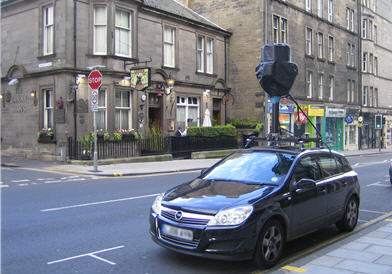 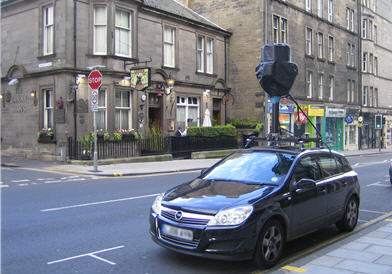 Localization
Car
Car
Car
Categorization
Source for categories and training data
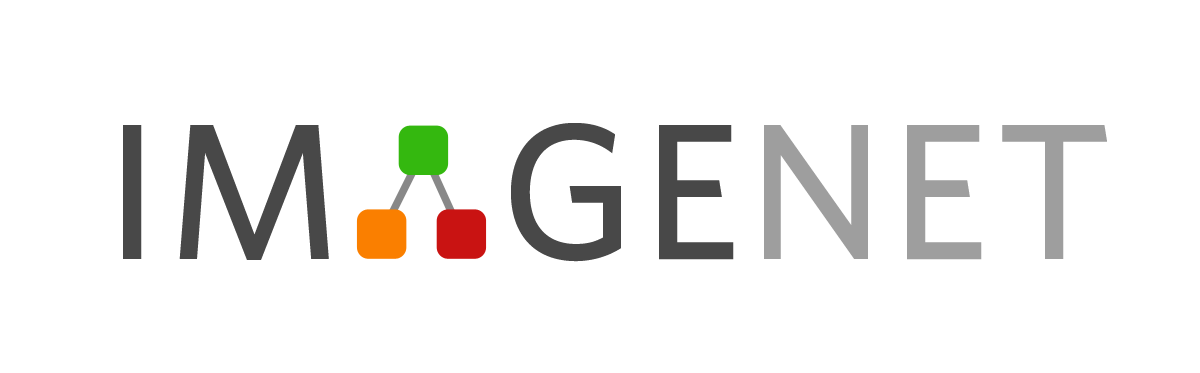 ImageNet
14,192,122 million images, 21841 thousand categories
Image found via web searches for WordNet noun synsets
Hand verified using  Mechanical Turk 
Bounding boxes for query object labeled
New data for validation and testing each year
WordNet
Source of the labels
Semantic hierarchy
Contains large fraction of English nouns
Also used to collect other datasets like tiny images (Torralba et al)
Note that categorization is not the end/only goal, so idiosyncrasies of WordNet may be less critical
ILSVRC 2011 Data
Training data 
  1,229,413 images in 1000 synsets
Min = 384 , median = 1300, max = 1300 (per synset)
 315,525 images have bounding box annotations
	Min = 100 / synset 
 345,685 bounding box annotations

Validation data
  50 images / synset 
  55,388 bounding box annotations	
  
Test data
  100 images / synset
  110,627 bounding box annotations
* Tree and some plant categories replaced with other objects between 2010,2011
http://www.image-net.org
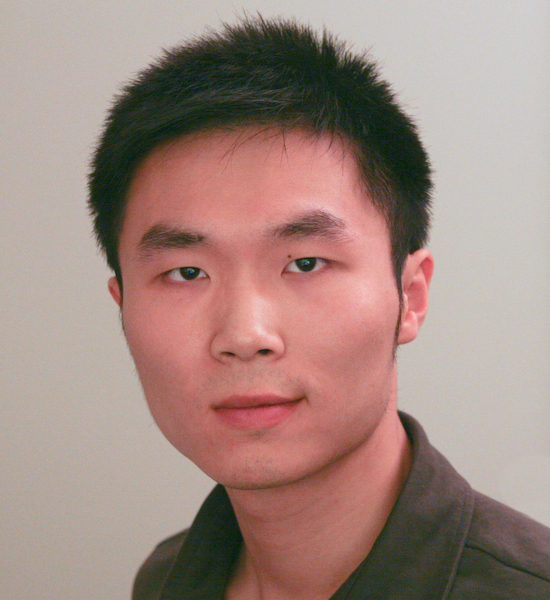 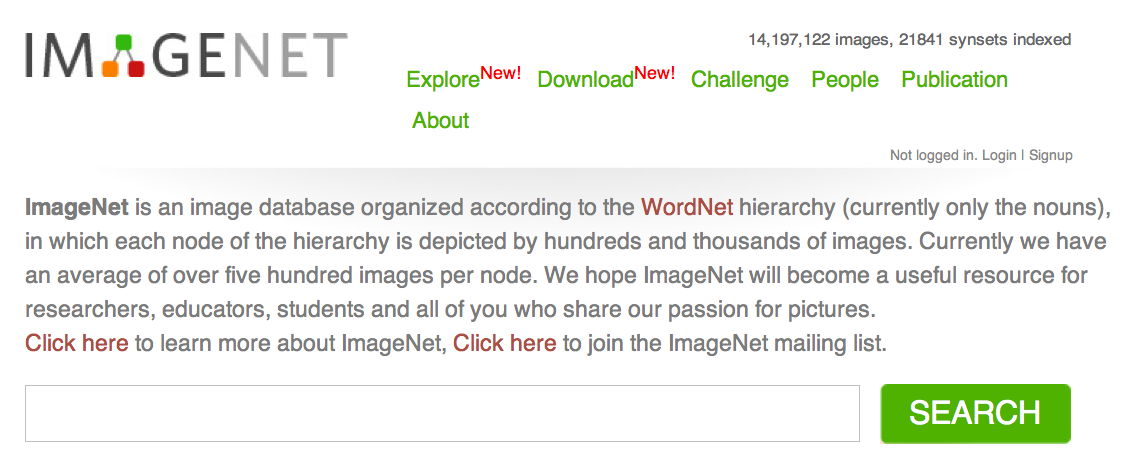 Jia Deng
(lead student)
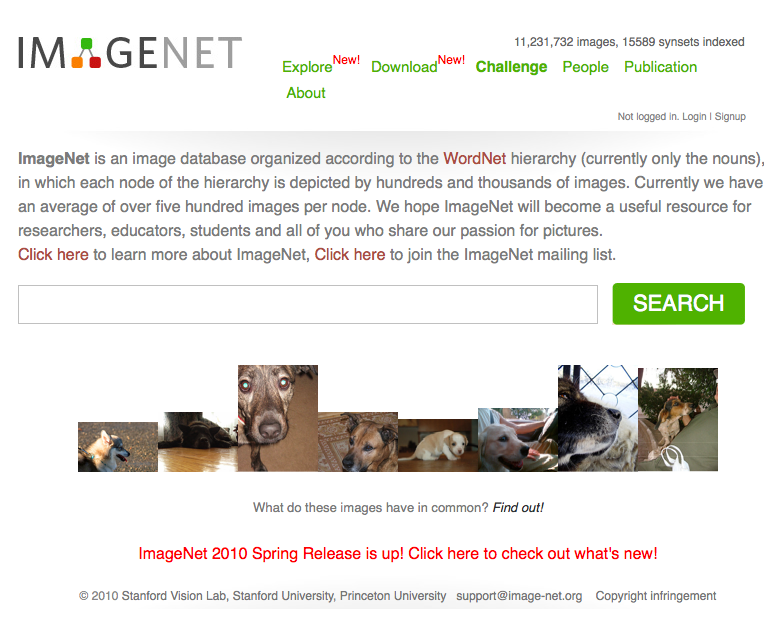 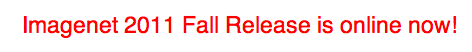 is a knowledge ontology
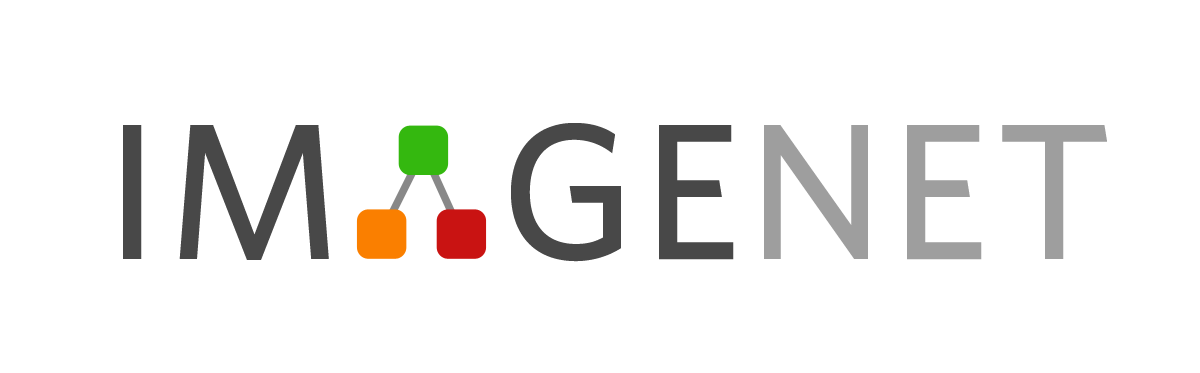 Taxonomy 
Partonomy
The “social network” of visual concepts
Hidden knowledge and structure among visual concepts
Prior knowledge
Context
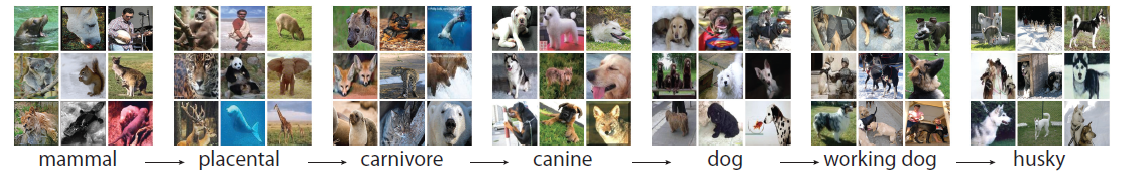 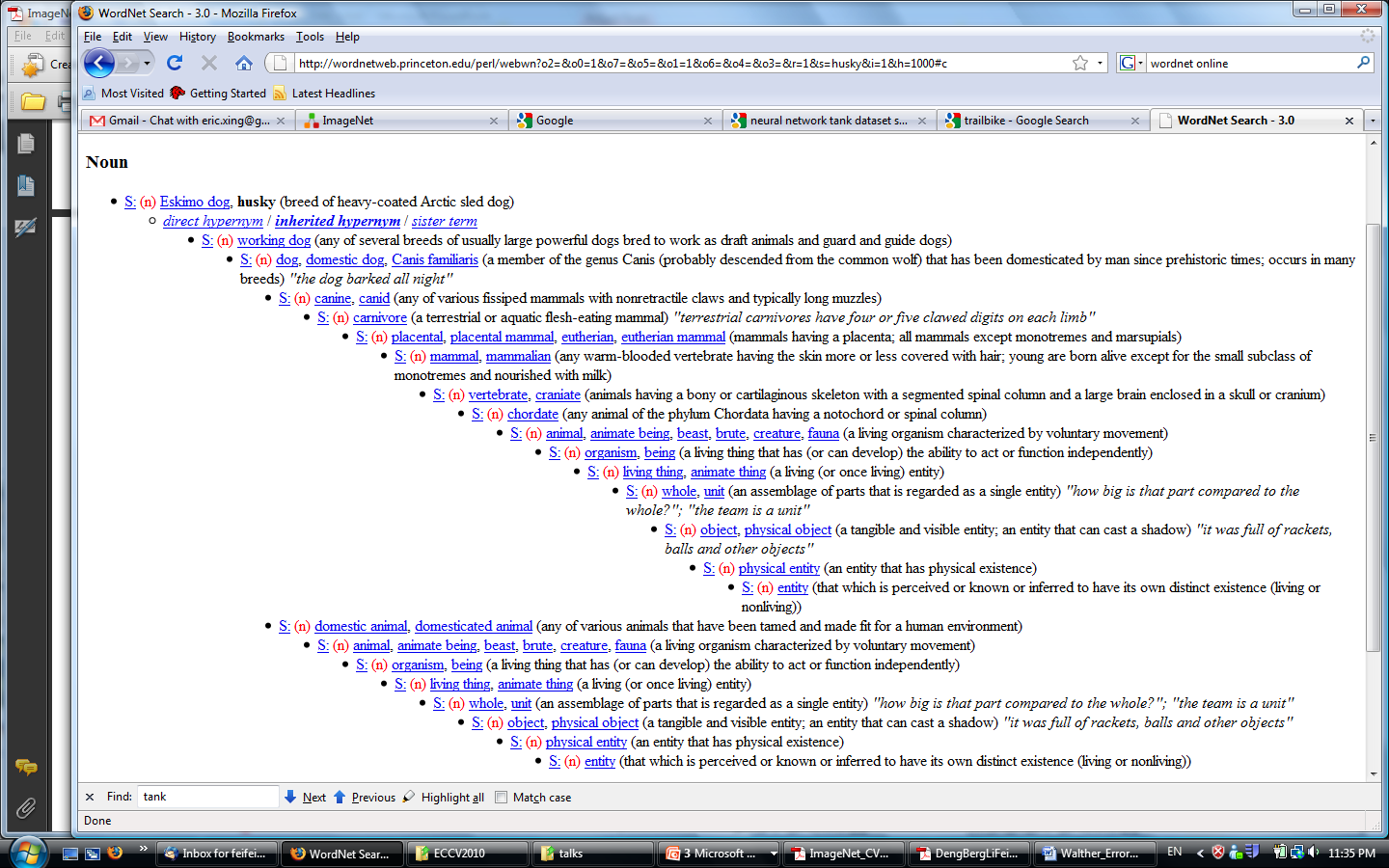 is a knowledge ontology
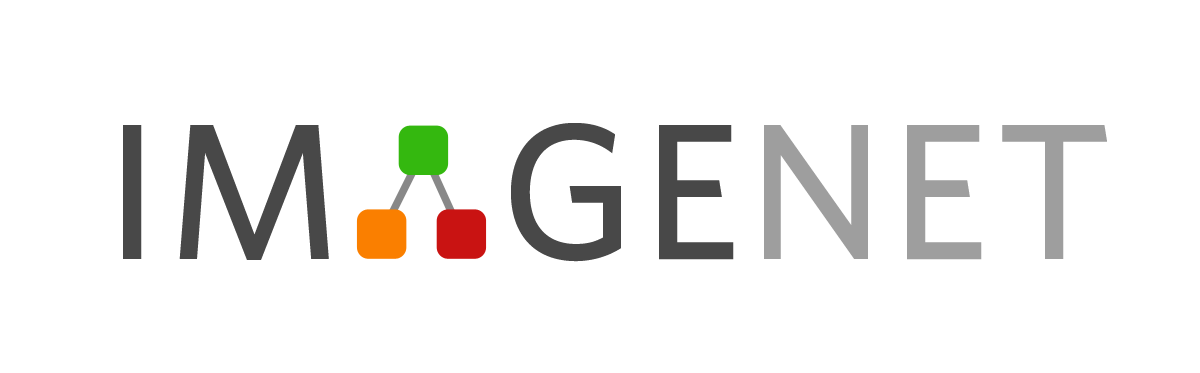 Taxonomy 
Partonomy
The “social network” of visual concepts
Hidden knowledge and structure among visual concepts
Prior knowledge
Context
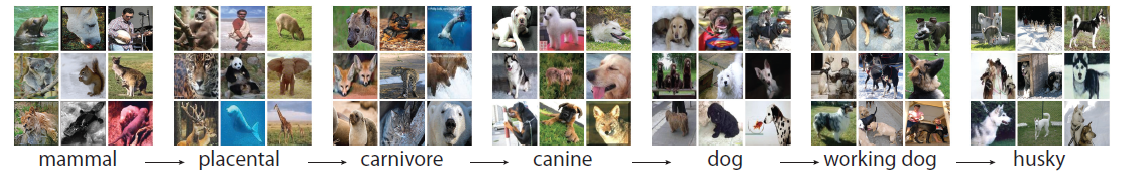 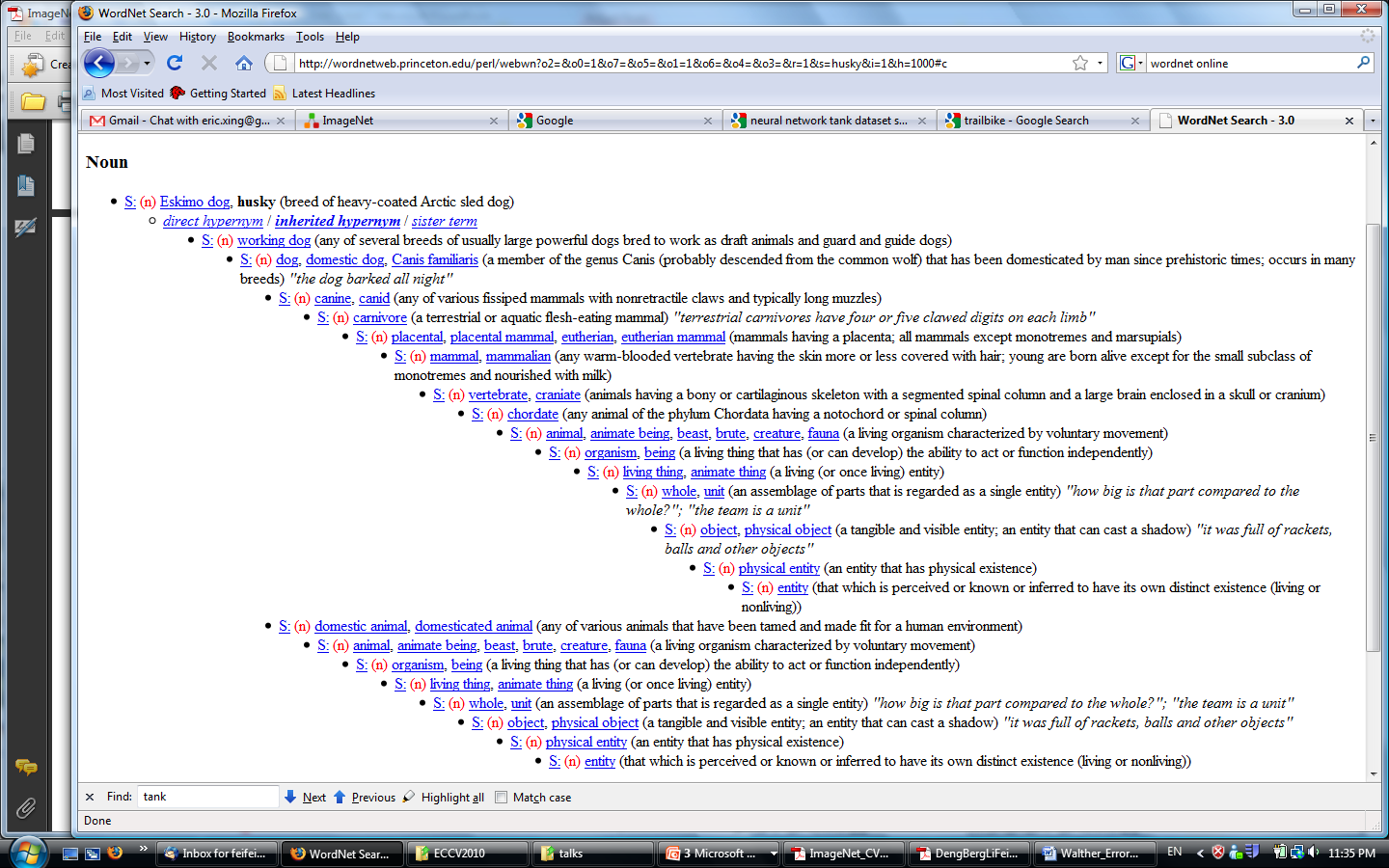 Diversity
diversity
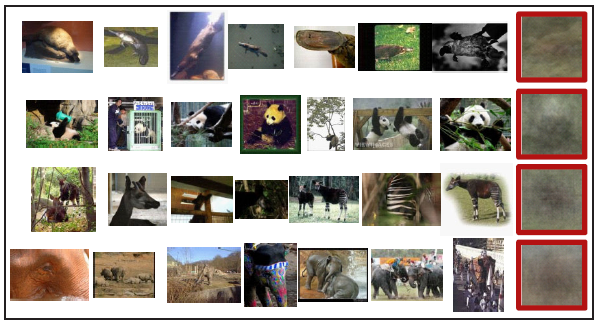 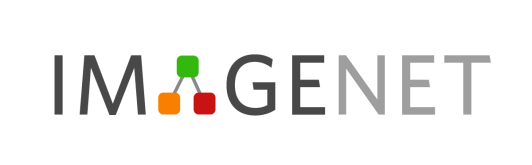 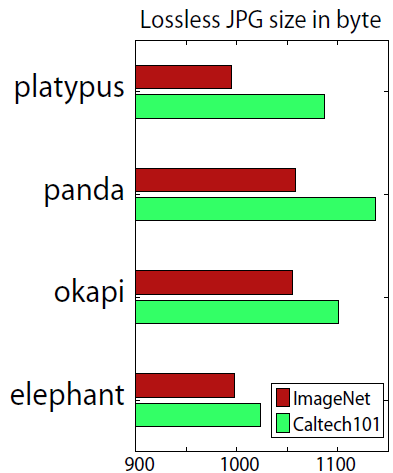 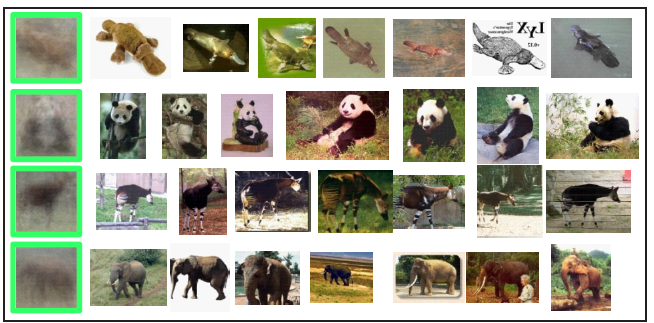 Caltech101
Classification Challenge
Given an image predict categories of objects that may be present in the image

1000 “leaf” categories from ImageNet

Two evaluation criteria based on cost averaged over test images
Flat cost – pay 0 for correct category, 1 otherwise
Hierarchical cost – pay 0 for correct category, height of least common ancestor in WordNet for any other category (divide by max height for normalization)

Allow a shortlist of up to 5 predictions
Use the lowest cost prediction each test image
Allows for incomplete labeling of all categories in an image
Participation
96 registrations
15 submissions
Top Entries 
	Xerox Research Centre Europe 
	Univ. Amsterdam & Univ. Trento 
	ISI Lab Univ. Tokyo
	NII Japan
Classification Results Flat Cost, 5 Predictions per Image
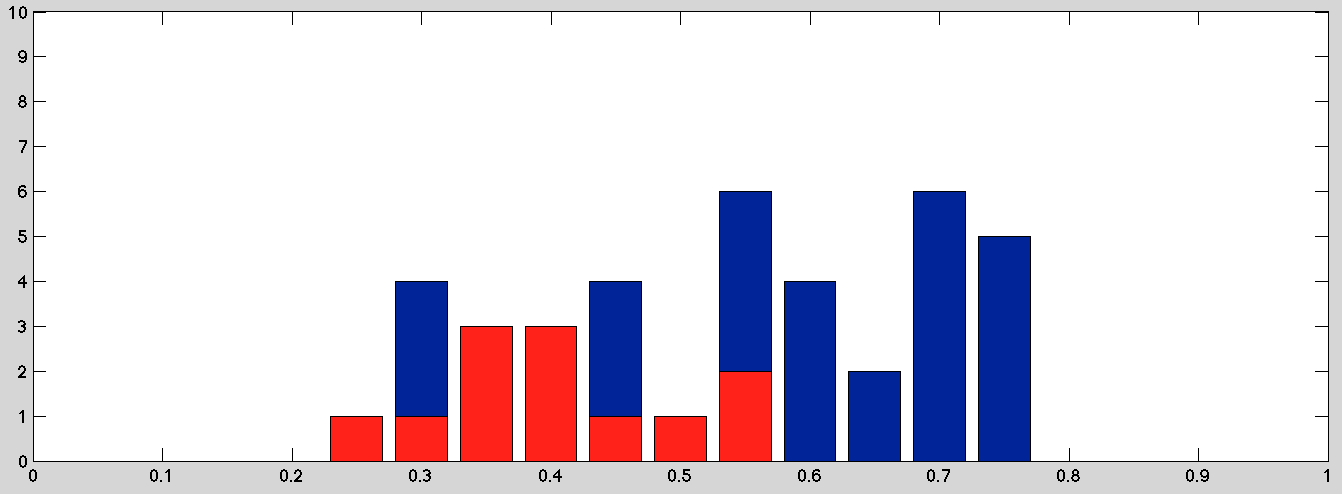 # Entries
Baseline
0.80
2011
0.26
2010
0.28
Flat Cost
Probably evidence of some self selection in submissions.
Best Classification Results5 Predictions / Image
Classification Winners
XRCE ( 0.26 )
Univ. Amsterdam & Univ. Trento ( 0.31 )
ISI Lab Tokyo University ( 0.34 )
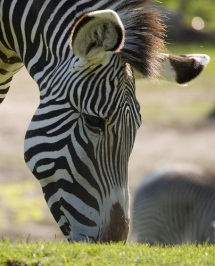 Easiest synsets
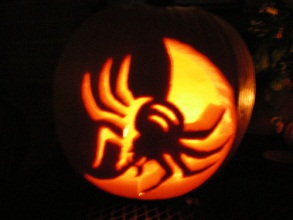 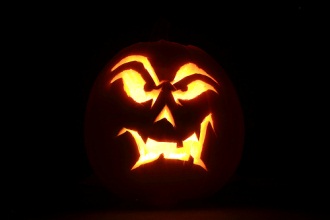 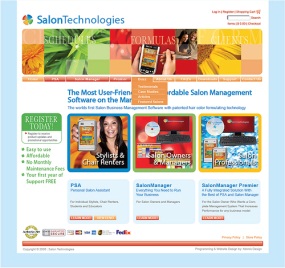 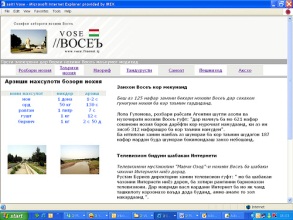 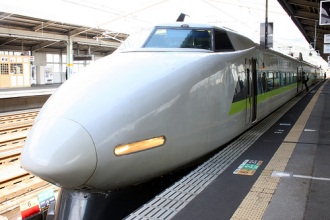 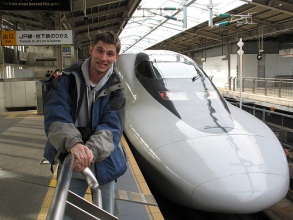 * Numbers indicate the mean flat cost from the top 5 predictions from all submissions
Toughest Synsets
* Numbers indicate the mean flat cost from the top 5 predictions from all submissions
Water-jugs are hard!
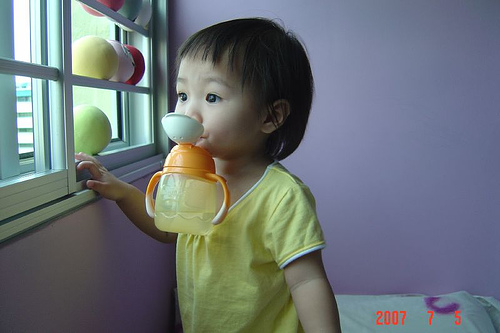 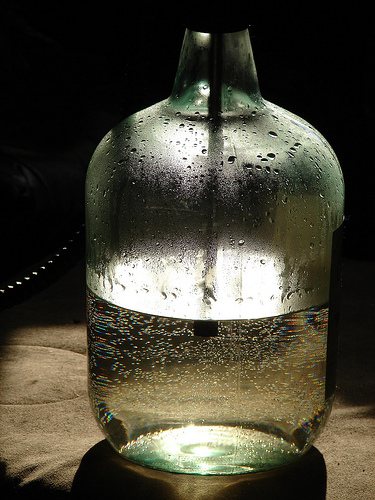 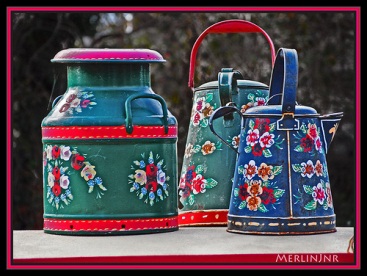 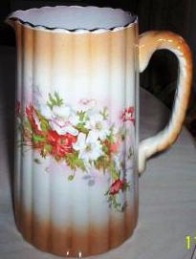 But wooden spoons?
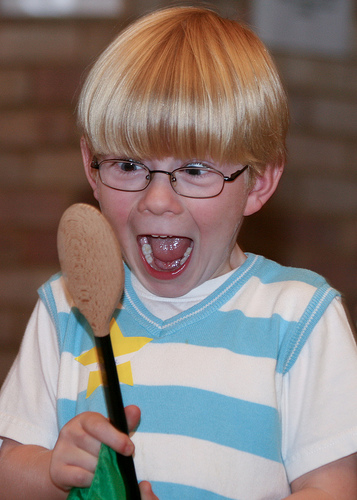 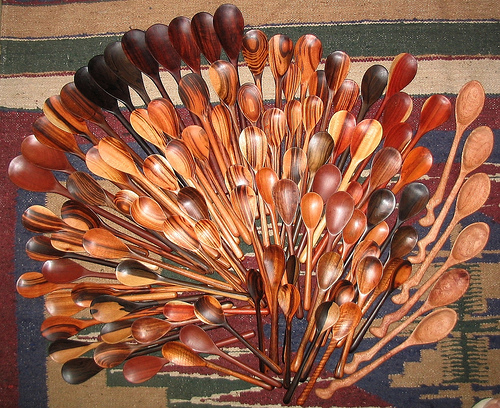 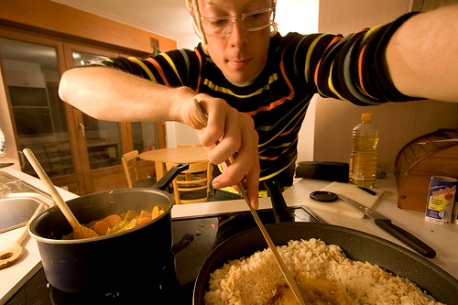 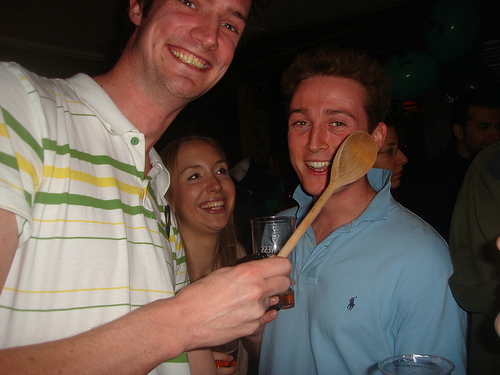 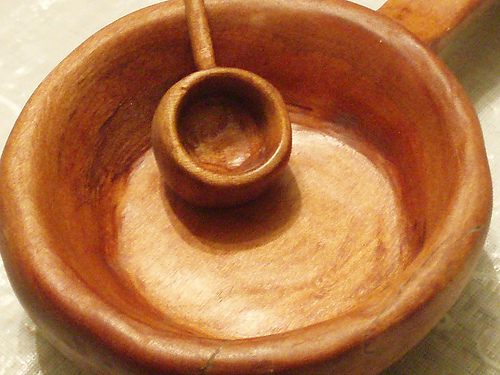 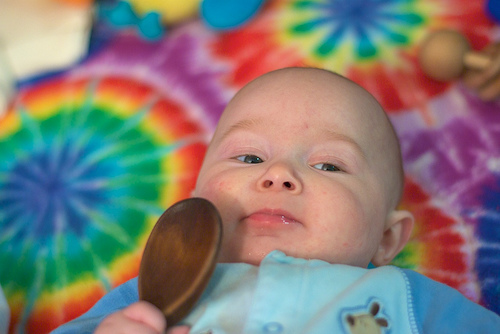 Easiest Subtrees
Hardest Subtrees
Most difficult  …..?
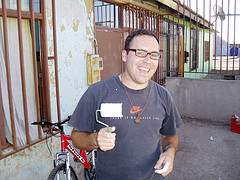 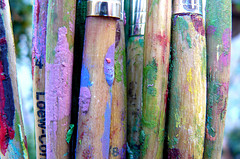 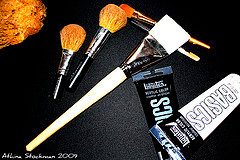 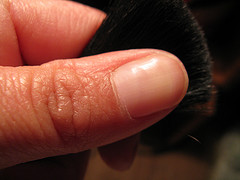 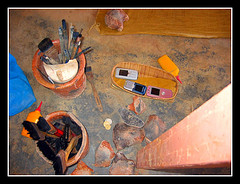 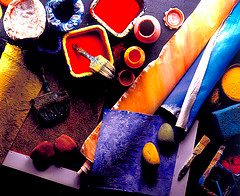 Most difficult paintbrushes!
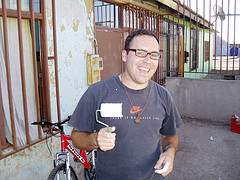 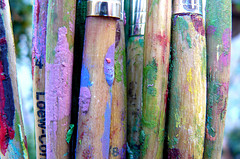 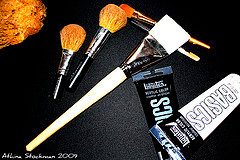 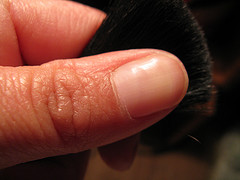 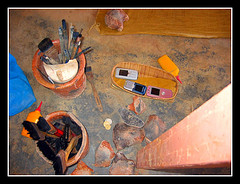 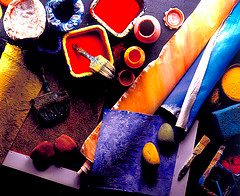 Easiest paintbrushes
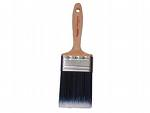 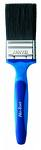 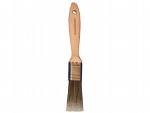 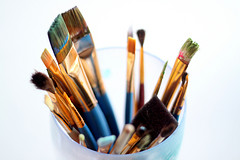 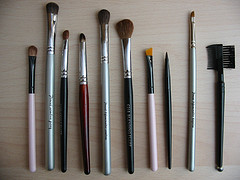 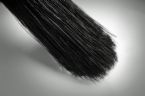 Localization Challenge
Entries
Two Brave Submissions
Precision
Recall
Rough Analysis
Detection performance coupled to classification 
All of {paintbrush, muzzle, power drill, water jug, mallet, spatula ,gravel} and many others are difficult classification synsets
The best detection synsets those with the best classification performance 
E.g., Tend to occupy the entire image
Highly accurate localizations from the winning submission
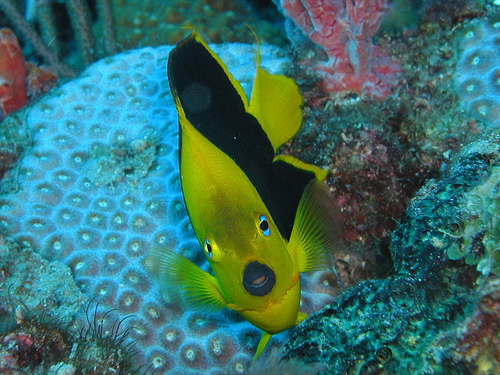 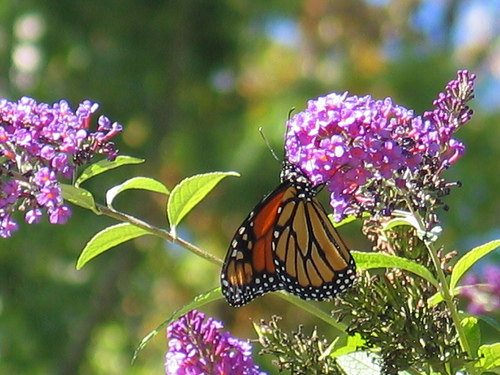 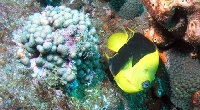 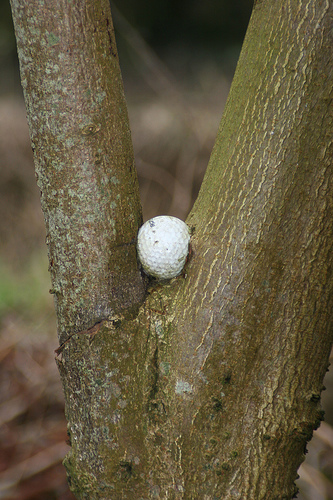 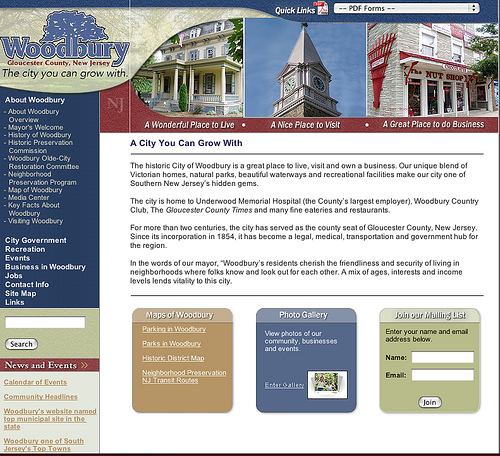 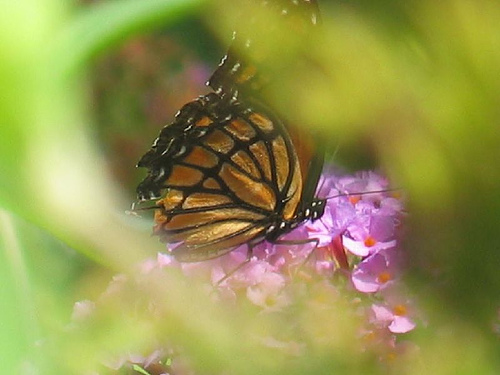 Other correct localizations from the winning submission
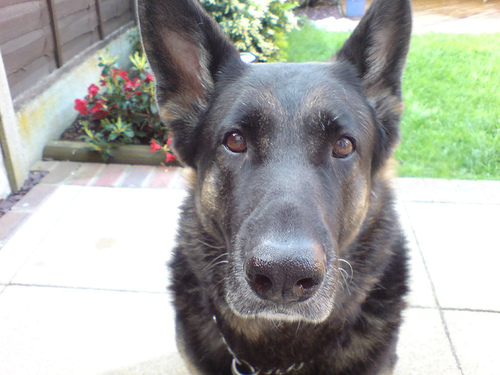 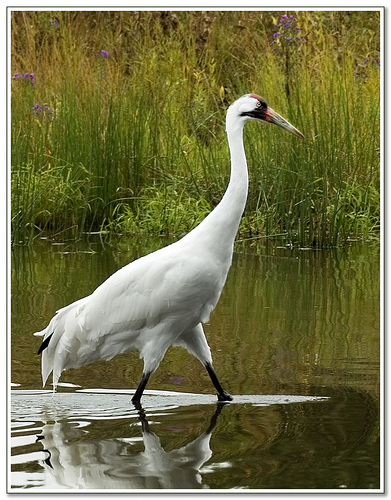 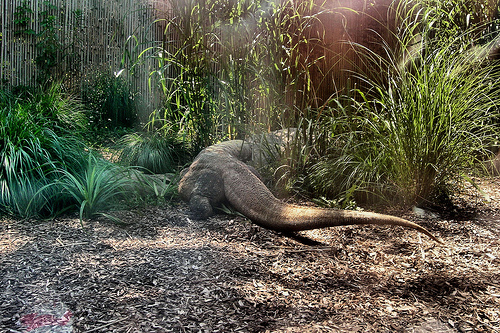 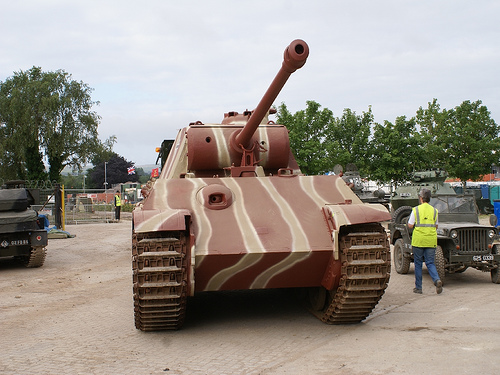 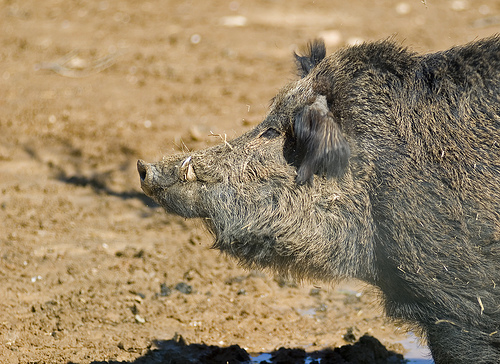 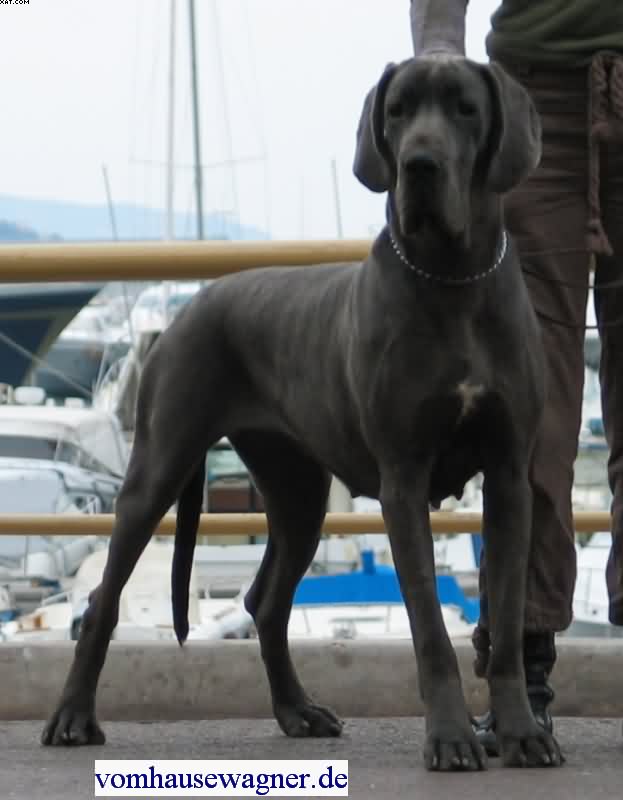 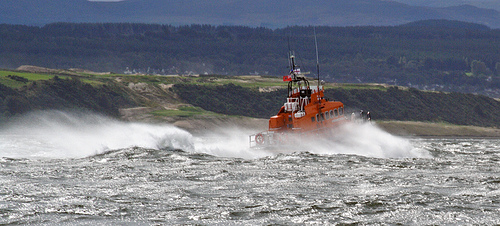 2012 Large Scale Visual Recognition Challenge!
Stay tuned…